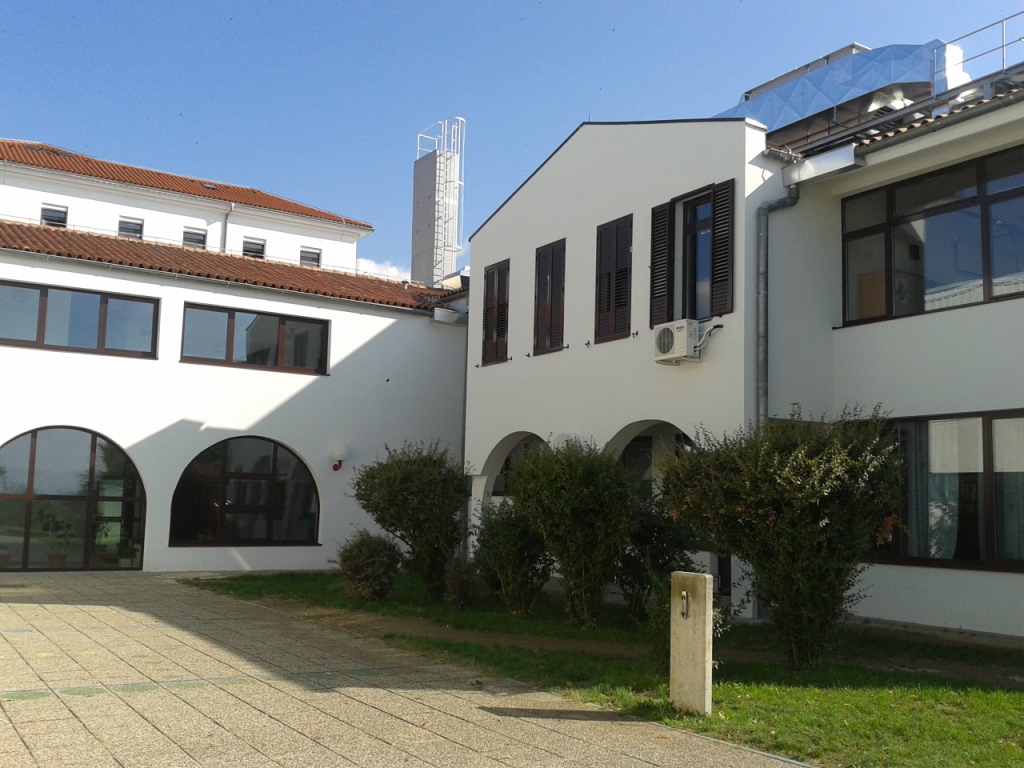 Šola kot sredina za vzgojo okoljsko ozaveščenih ljudi.
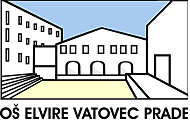 VIZIJA naše šole zapisana v VZGOJNEM NAČRTU

Na OŠ Elvire Vatovec Prade skupaj s starši skrbimo za vedoželjne, okoljsko ozaveščene, strpne učence z občutkom lastne vrednosti.
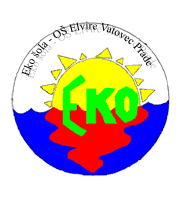 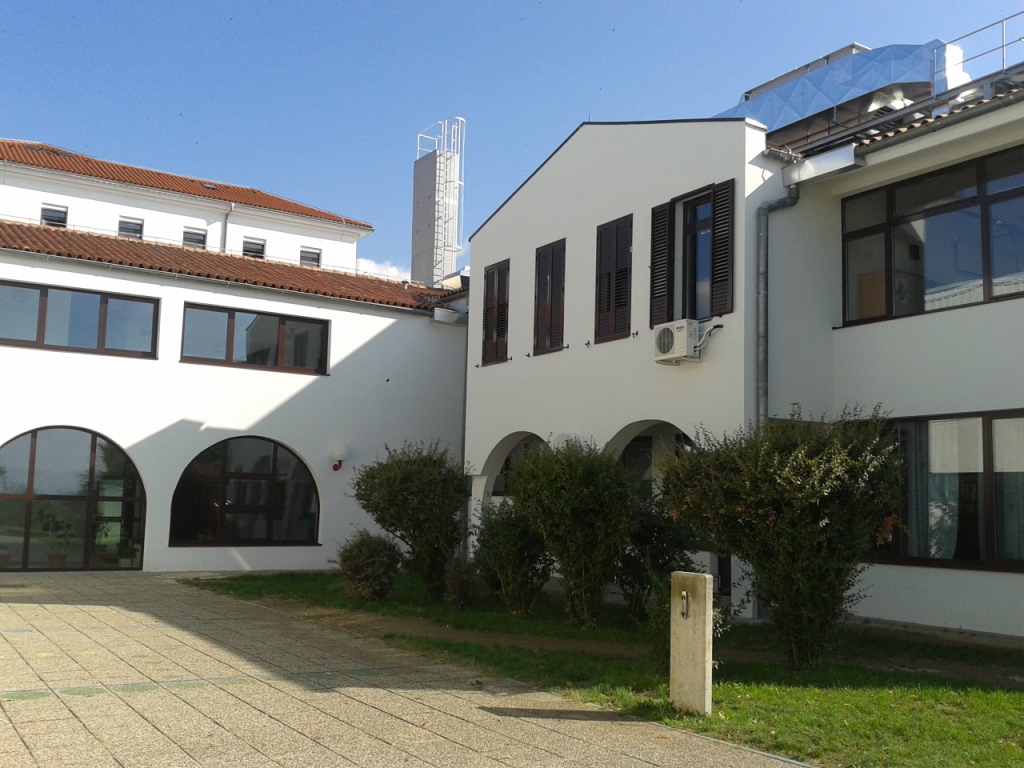 Šola kot sredina za vzgojo okoljsko ozaveščenih ljudi.
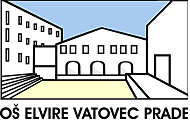 znanje
motivacija
entuziazem
sodelovanje
finančne možnosti
zgled
enotnost   delovanja
povratna informacija
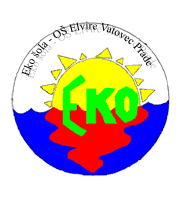 Okoljske vsebine v posodobljenem učnem načrtu.
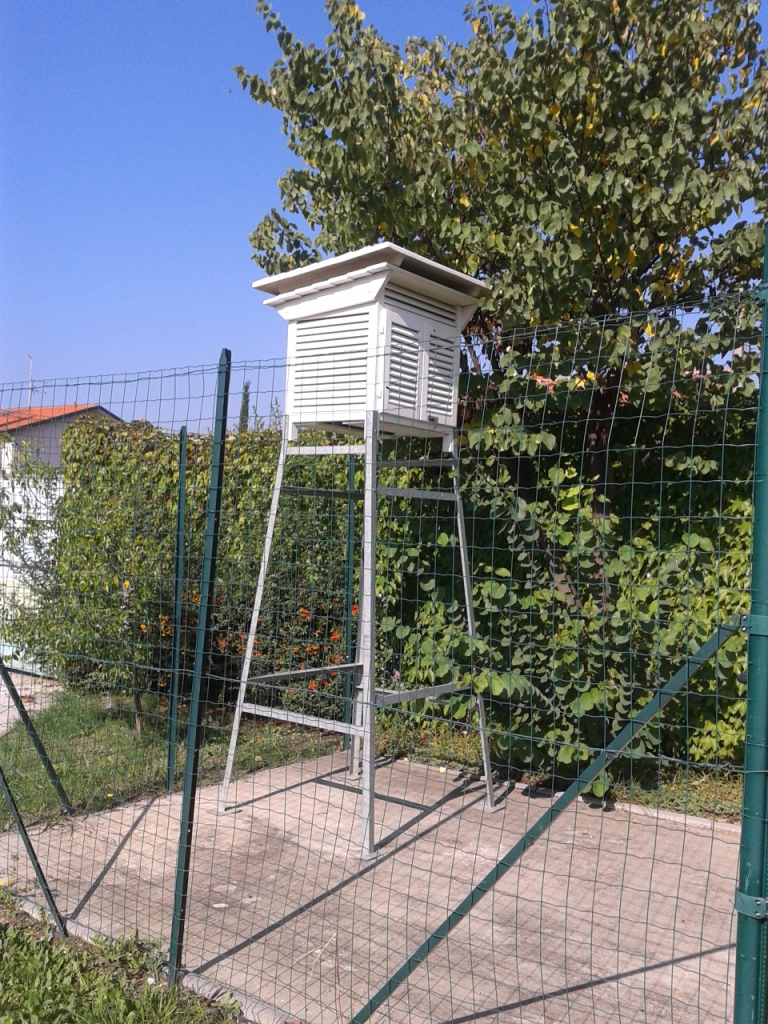 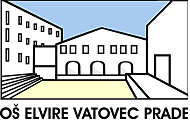 Nekaj učnih ciljev povezanih s kakovostjo zraka je v 3. razredu, še več v 5. razredu.
npr. učenci in učenke: 

znajo prepoznati in opisati glavne onesnaževalce zraka in lokalne vire onesnaževanja zraka

 ugotoviti onesnaženje zraka s trdnimi delci

 znajo predlagati možne rešitve za čiščenje zraka
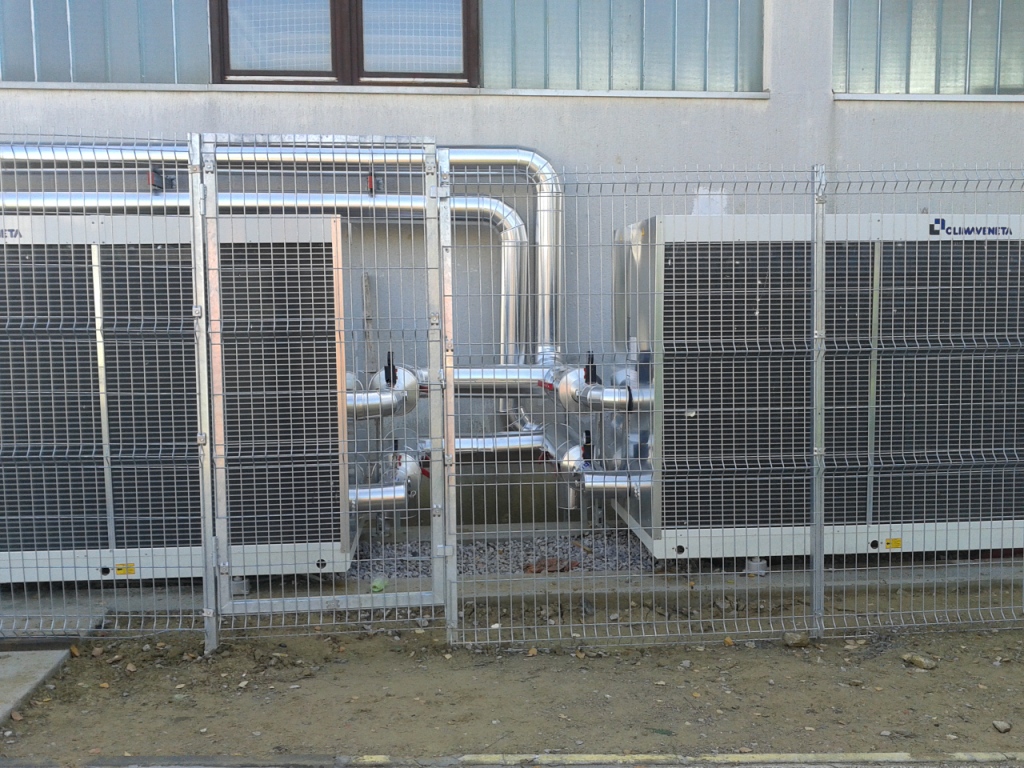 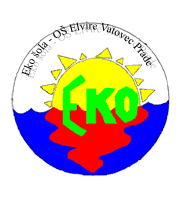 Okoljske vsebine v posodobljenem učnem načrtu.
NAR 7: učenci spoznajo vzroke za povečanje emisij plinov in s tem povezanim ogrevanjem ozračja...
KEM 8: učenci spoznajo vplive halogeniranih ogljikovodikov na tanjšanje ozonske plasti, ..
KEM 9: spoznajo vplive uporabe polimerov  na okolje
BIO 8: razumejo negativne vplive drobnih delcev in strupenih snovi v zraku
BIO 9: spoznajo vzroke in posledice nastanka ozonske luknje in globalnega ogrevanja,..
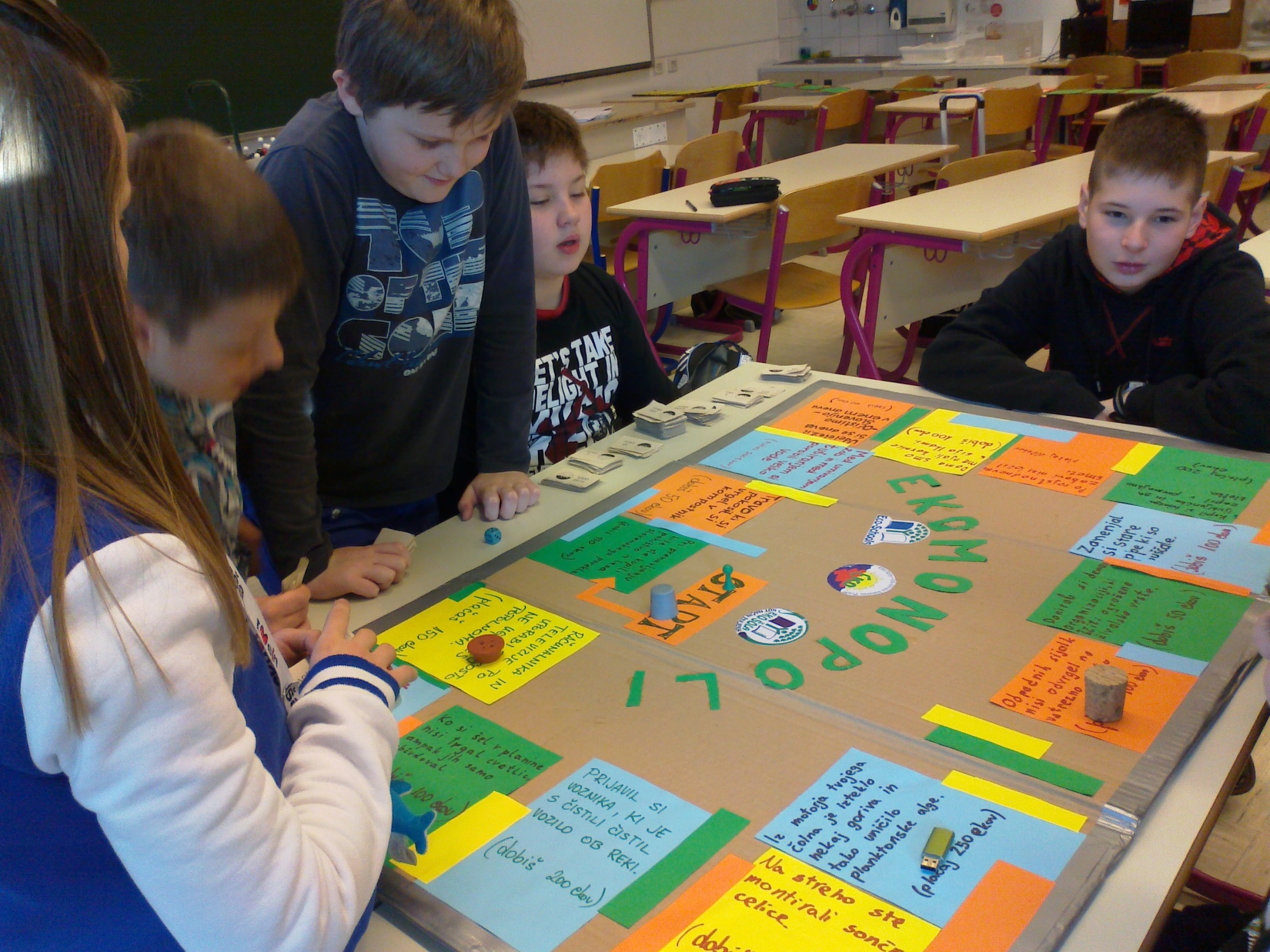 14. leto v projektu 
Eko šola kot način življenja.
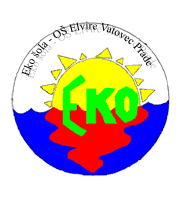 Ločeno zbiranje odpadkov, 
eko kviz, 
eko dan, 
permakultura na šoli, 
skrb za živali, 
eko ex-tempore,   
ETM in TZO, zelene straže, 
eko branje, Modri Jan, ..
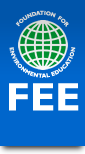 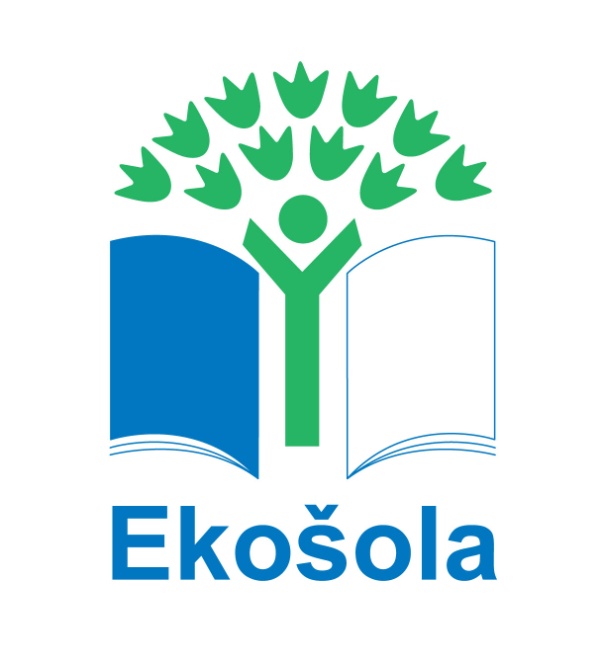 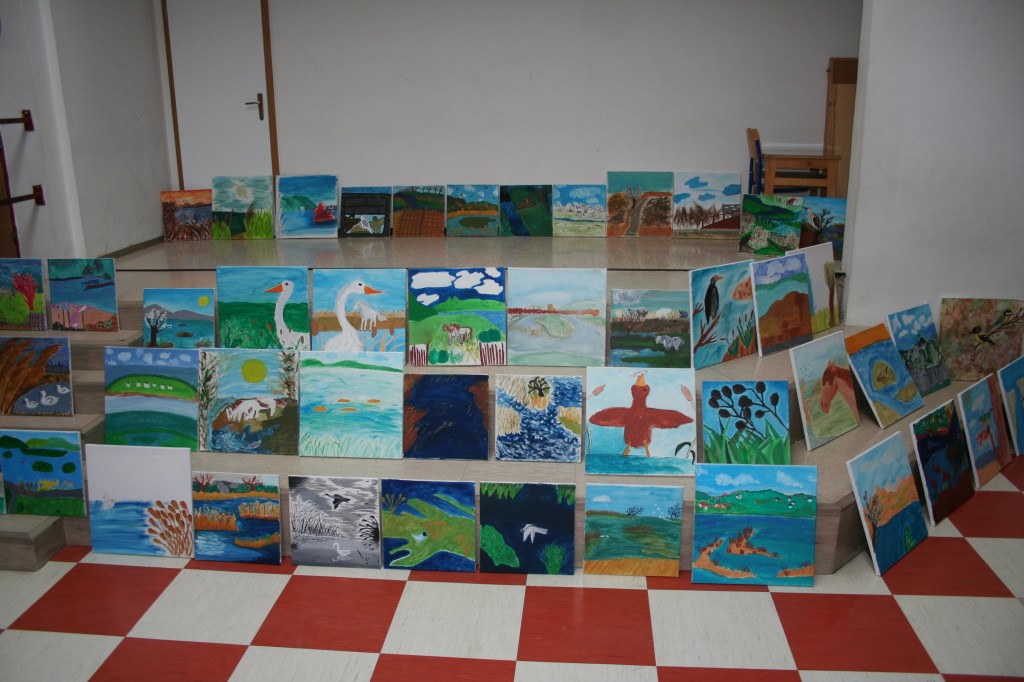 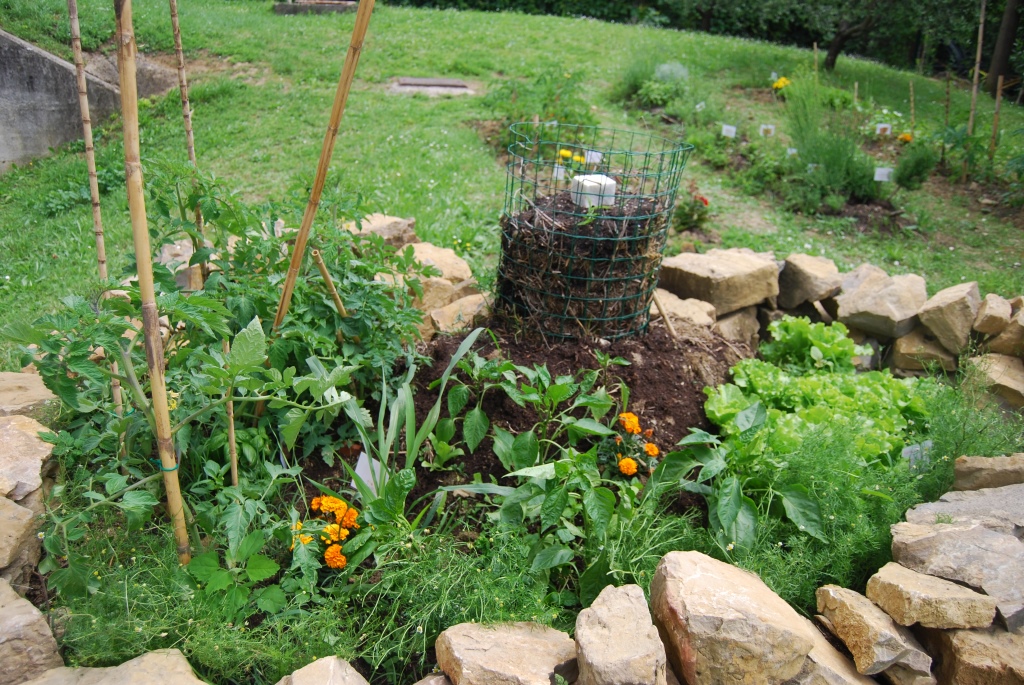 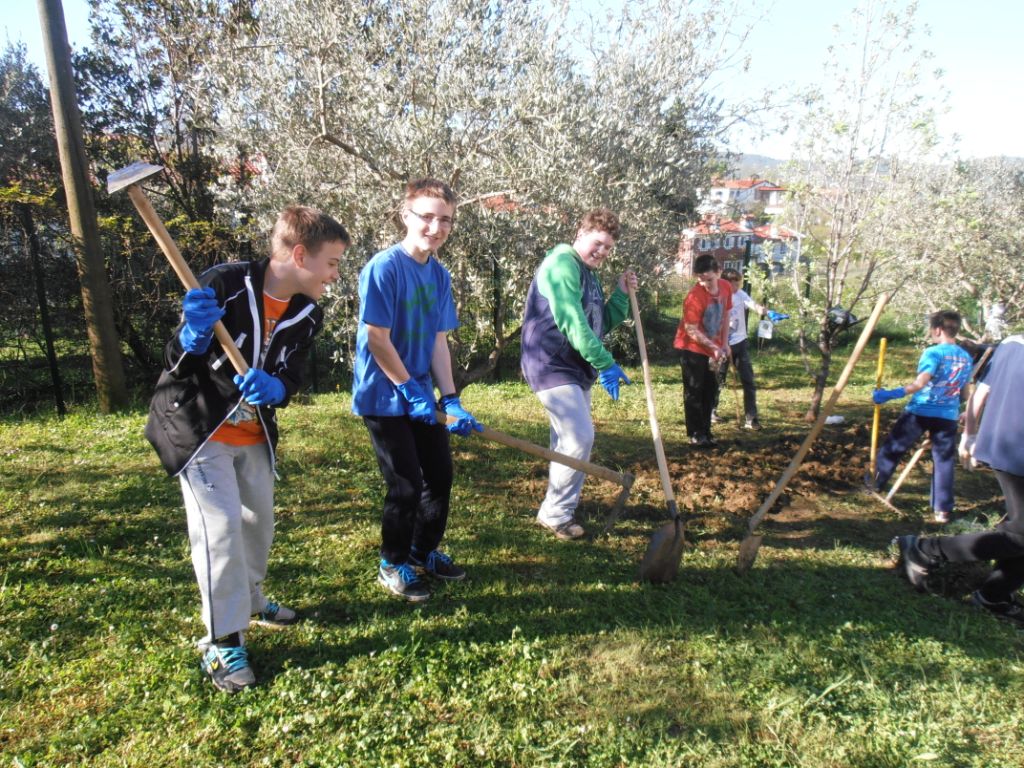 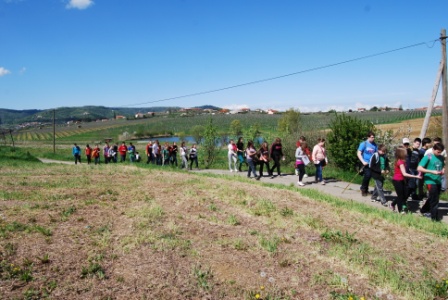 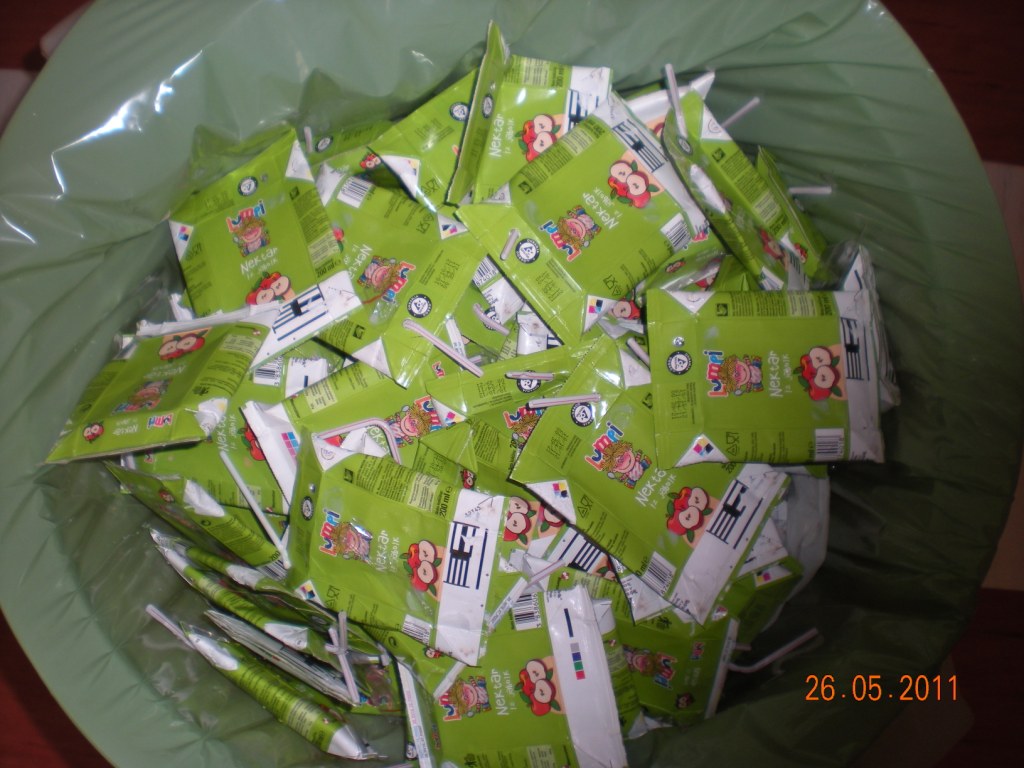 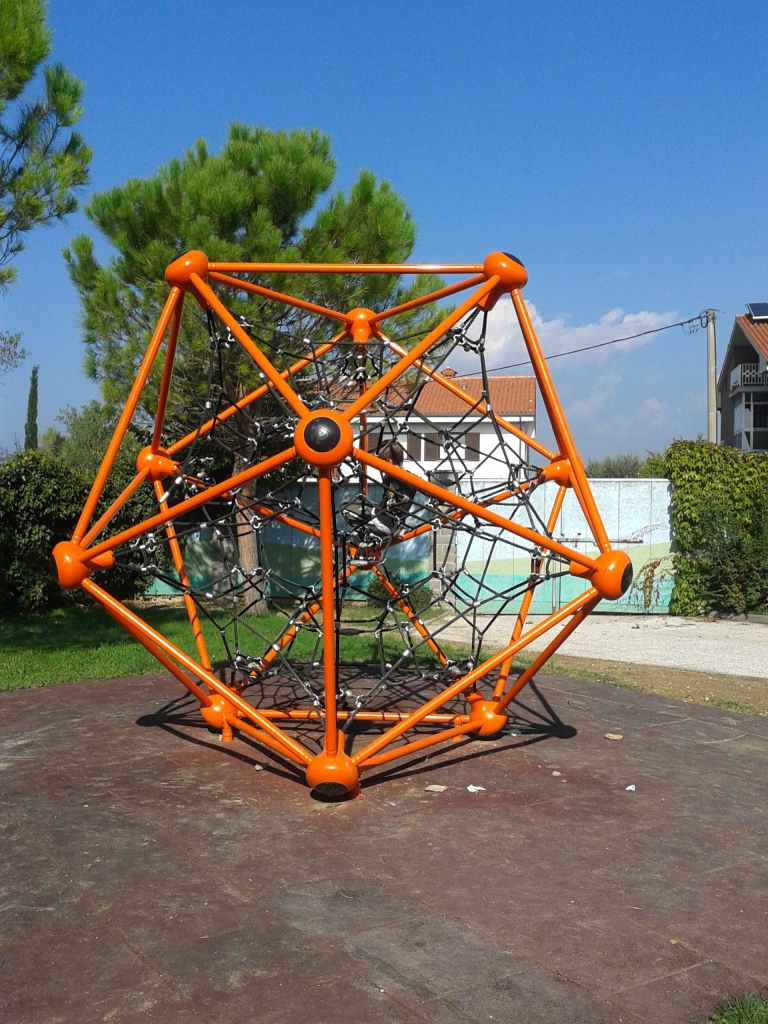 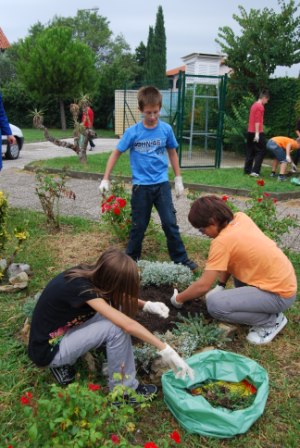 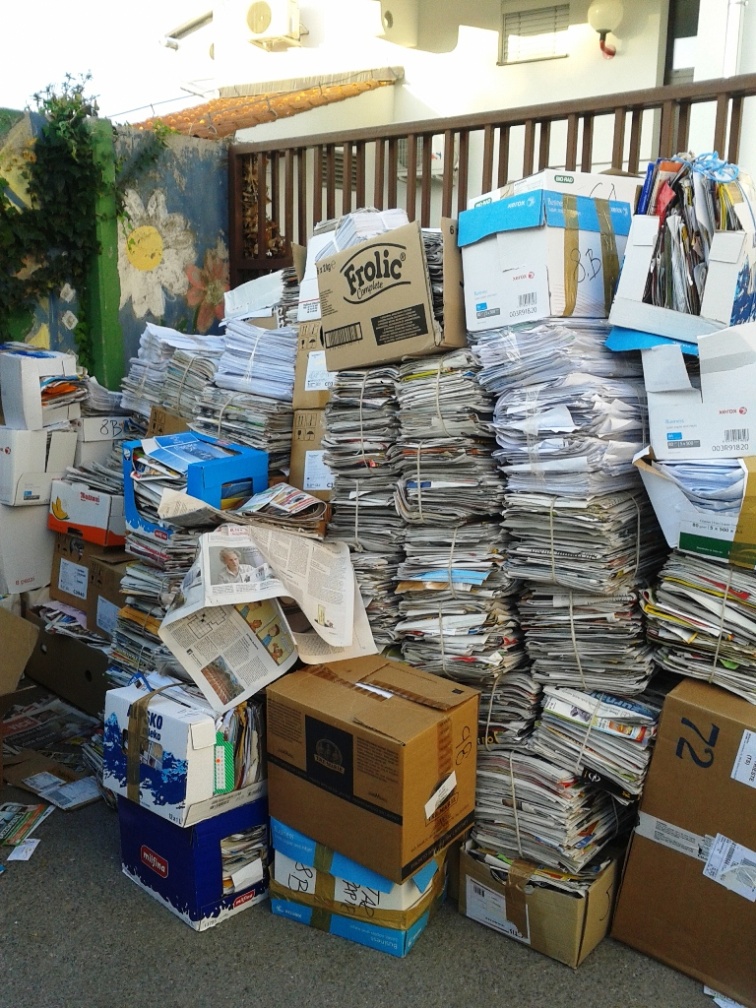 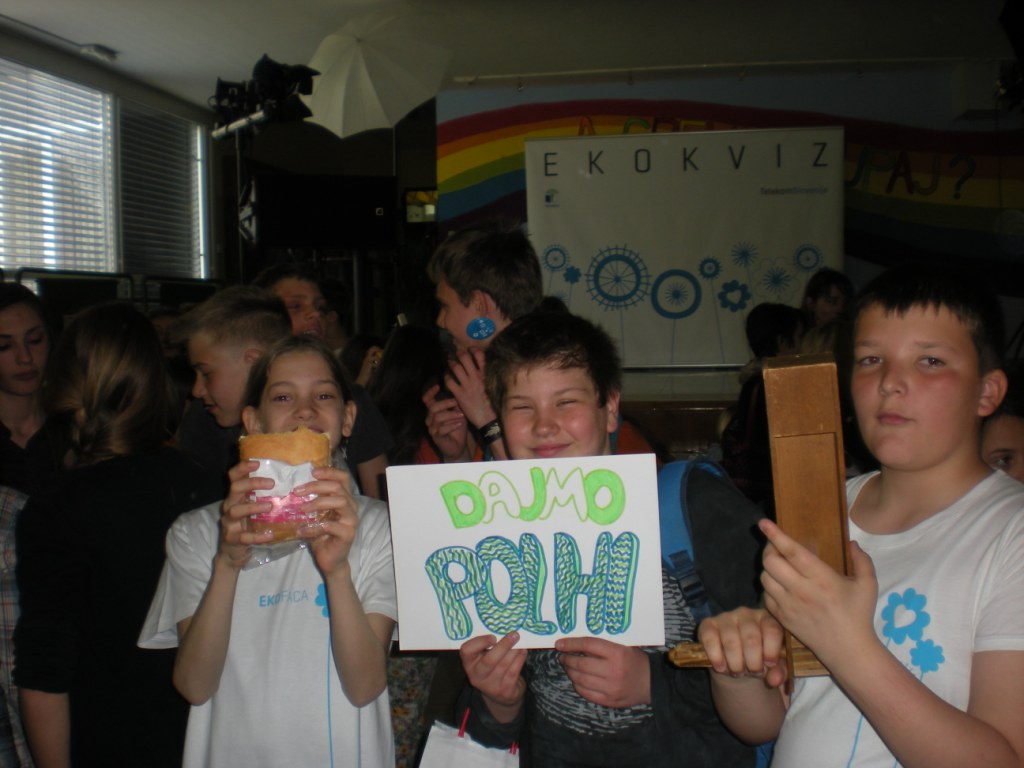 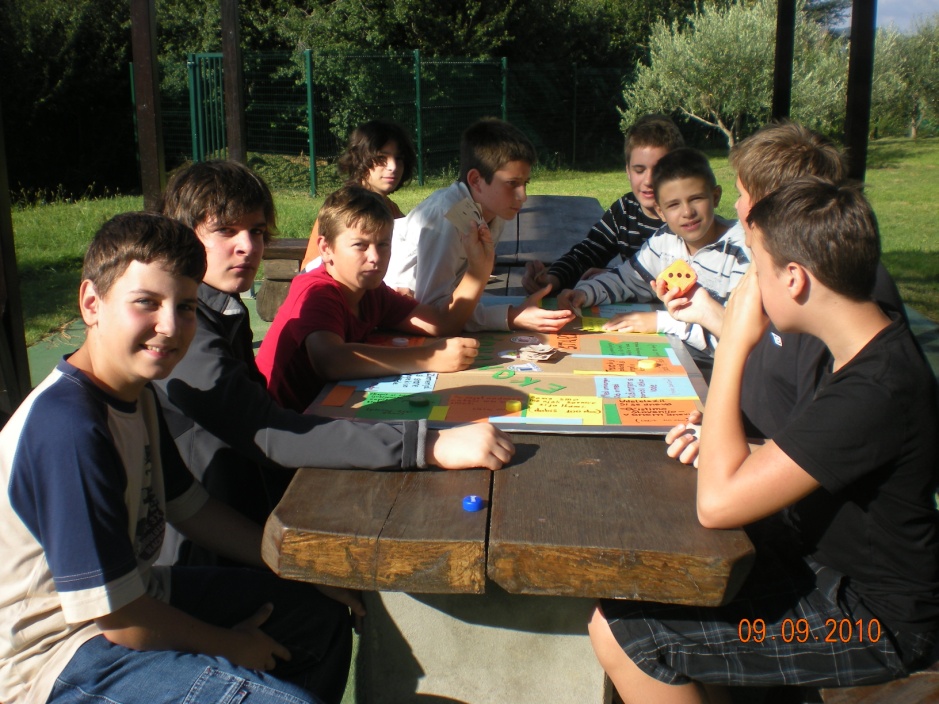 Hvala  za pozornost!